Security Challenges 5G and Beyond Environment
Hypervisor Vulnerability
API security
Orchestration Vulnerability 
Virtual monitoring 
Limited visibility to Mobility/EPC interfaces (e.g. S6a, S11, S8) 
Virtualized firewalls
Secure boot 
Secure crash  
User/tenant authentication, authentication and accounting
Topology validation and enforcement
Performance isolation
Authenticated Time Service
Private Keys within Cloud Images
Detection of attacks on resources in virtualization infrastructure
Security monitoring across multiple administrative domains (i.e., Lawful Interception)
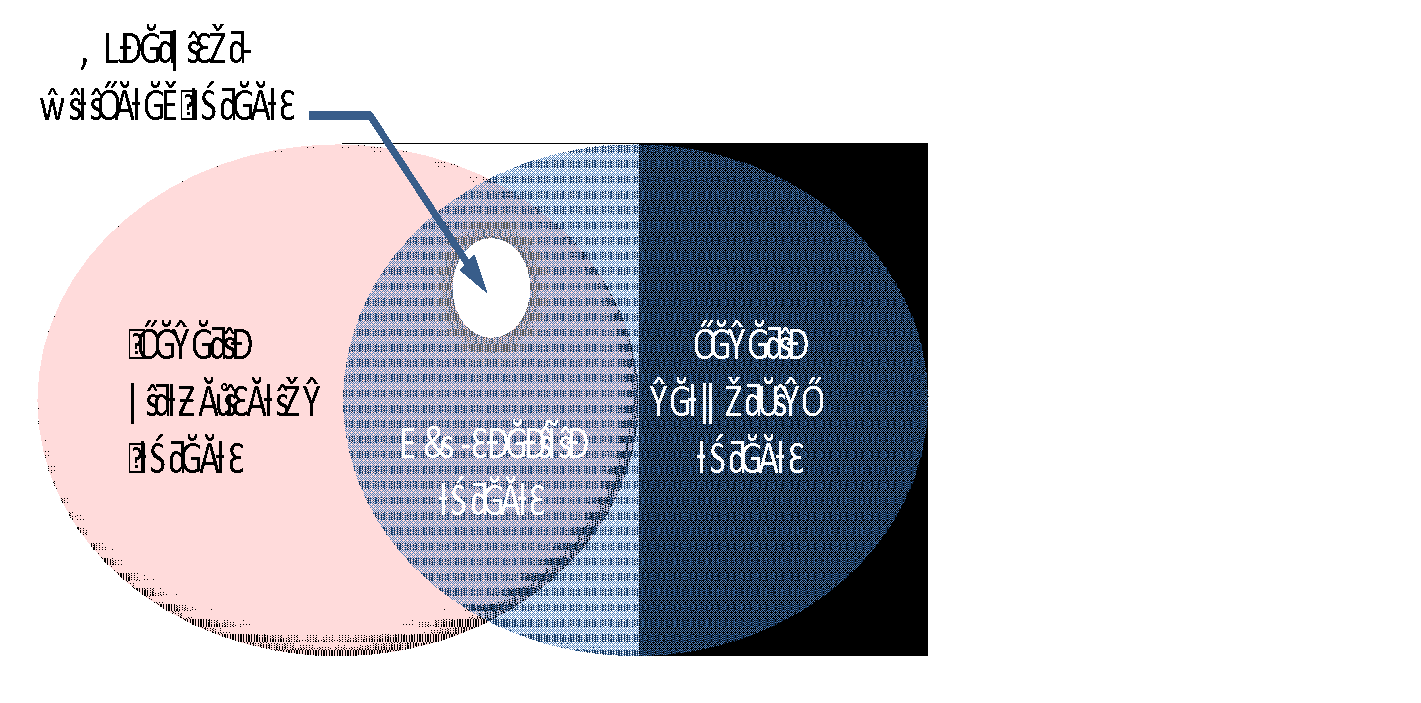 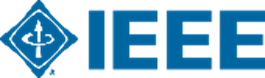 Threat Analysis in 5G Network
Insider Attacks
(Data Modification, Data Leakage)
API-based Attacks
Attacks with physical access to the transport network
(Man-in-the-middle attack, eavesdropping)
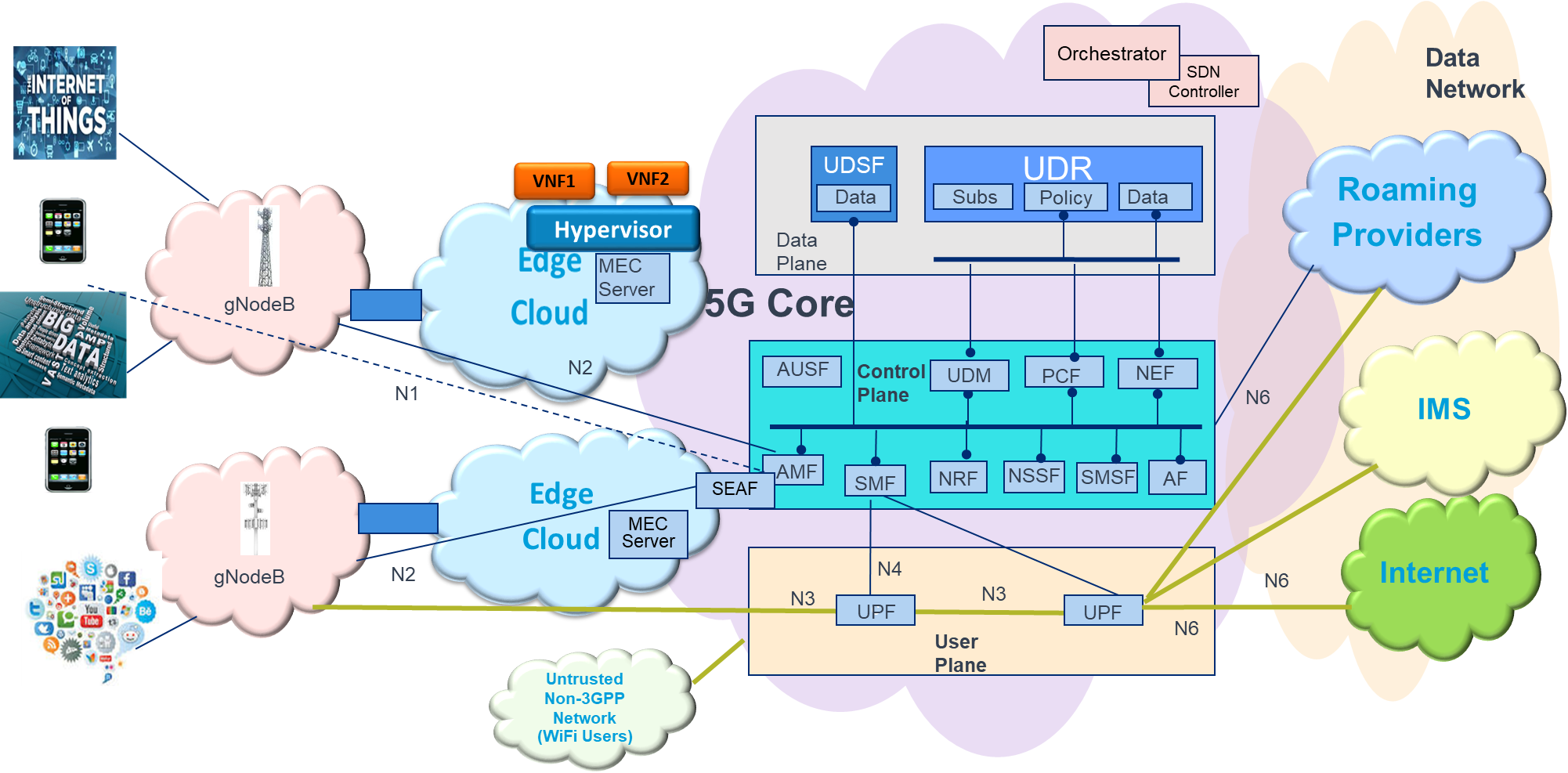 Virtualization Attacks by Third Party VNF
(Side Channel  Attacks)
Attacks from 
Roaming Network
Theft of Service
Eavesdropping
Attacks on the Radio interface 
DOS by jamming
Attacks by Mobile End Points (DOS by Flooding)
Attacks from Internet and other Networks
Compromise of Network Elements
Attacks from untrusted 
Non-3GPP network
Attacks from physical access to gNodeB
2
Mobile Network Security – 5G CoreThreat Categories
3
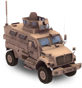 Key Pillars of 5G and Beyond Security
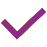 SDN Security
PLMN # 1
5G Core
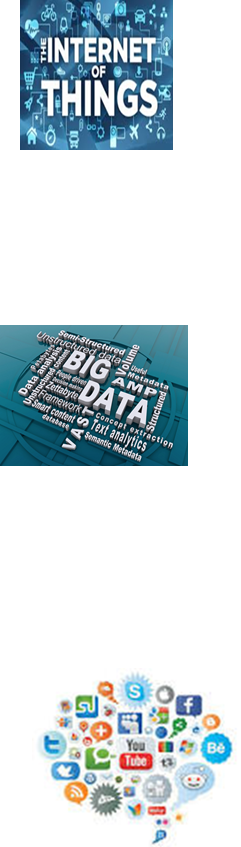 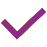 Cloud RAN Security
Network 
Slice 1
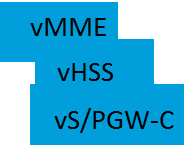 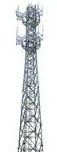 Edge
Cloud
Open Source / API Security
Control Plane
Edge Security
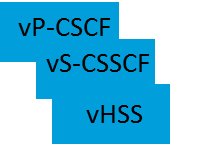 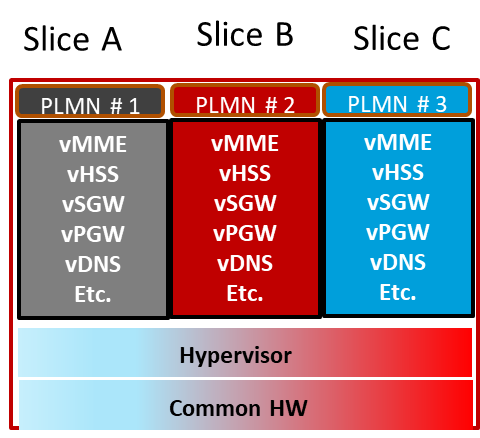 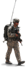 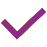 Cloud RAN
Network Slice 4
Network Slicing Security
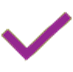 PLMN # 2
Supply Chain Security
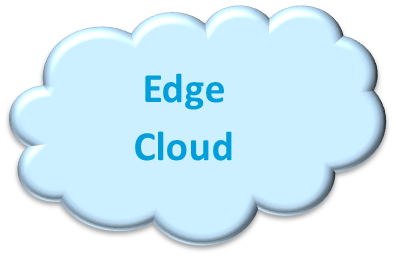 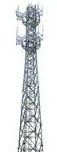 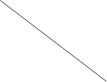 vIMS
Virtualization / Softwarization Security
Cloud RAN
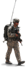 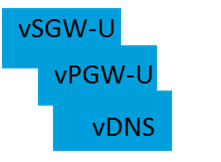 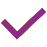 Predictive Security / Monitoring and Analytics
Network Slice 2
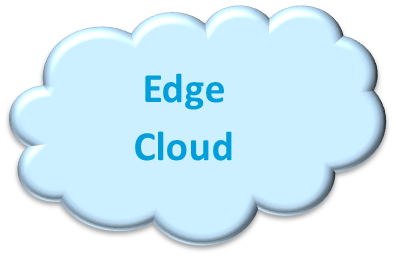 Optimization / Orchestration Security
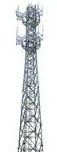 Data Security and Privacy
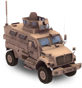 Data Plane
PLMN # 3
4
Cloud RAN
Security Advantages of SDN/NFV	A Comprehensive View of SDN/NFV Security Advantages
Performance Improvements:
Streamline and Reduce Incident Response Cycle Time
Streamline and Reduce Patching Cycle Time
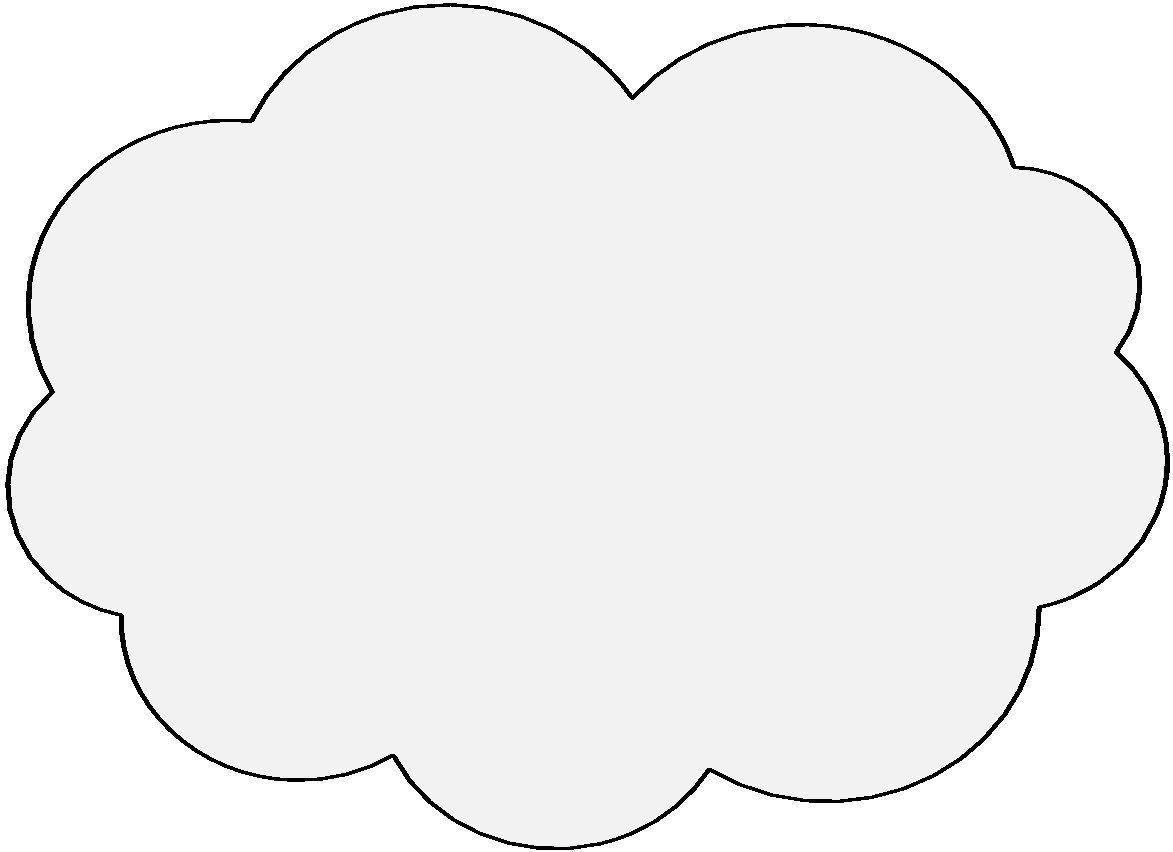 Orchestration
Data Analytics
VM1’’
VM2’’
VM3’’
Analytics
SLA Mgmt
Design Enhancements:
VM2’
VM3’
Usage Mgt
Monitoring
Centralize Control and Management Functions
VM1’
VM2
VM3
VM1
VM 
Security Function Vendor 2
VM 
Security Function Vendor 3
Security Embedded at Design Time
SDN Controller
VM 
Security Function Vendor 1
Security that Exceeds Existing Perimeter
Real-Time capabilities:
Real-Time Scaling to Absorb DDOS Attacks
Hypervisor
Multivendor Security Service
Common Hardware (COTS)
Real-Time Integration of “Add-on” Security Functions
SDN
5
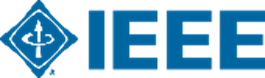 An Example - Security Transformation – Virtual Firewall/Virtual DDOS/Virtual IPS
Virtualized Security Function
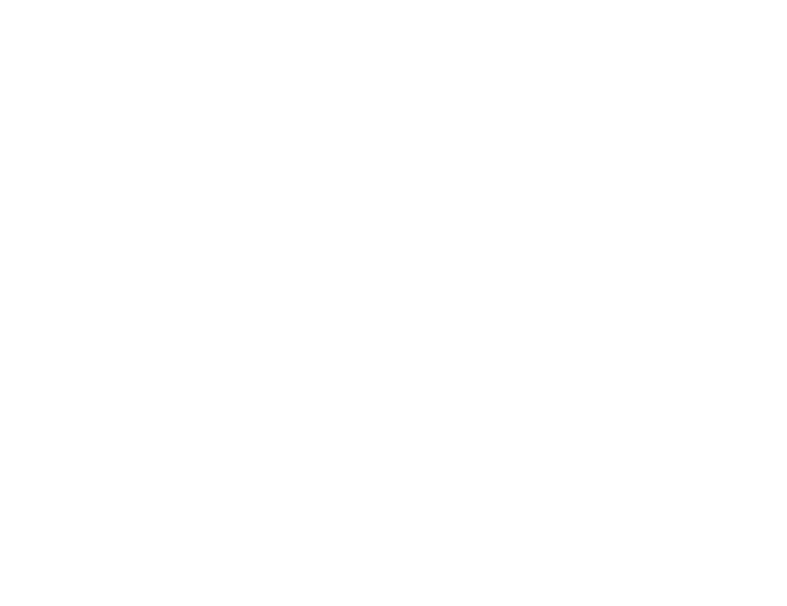 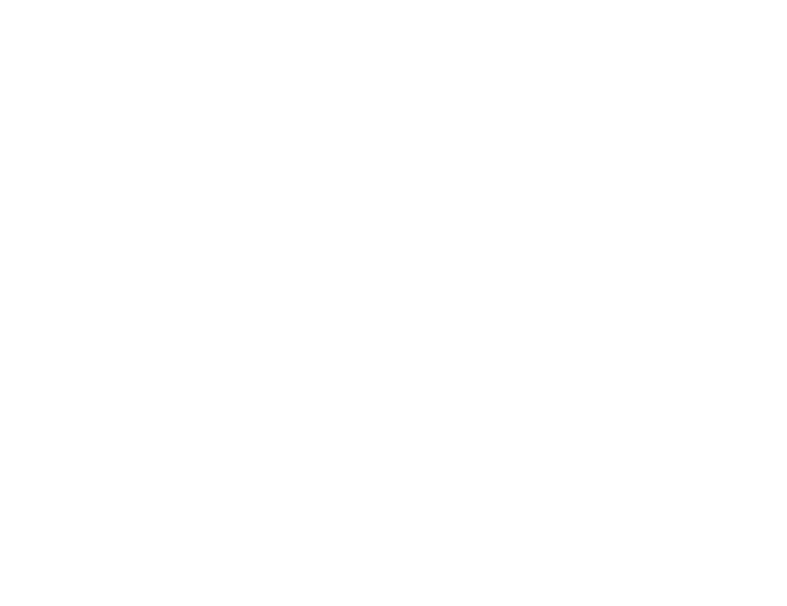 Non-Virtualized Security
Tektronix
f5
Intel
Security
Operational Management Framework
ARBOR
NETWORKS
HP
GUAVUS
Network Controller
Application
Controller
Infrastructure Controller
ALLOT
A10 NETWORKS
NIKSUN
NETSCOUT
Check Point
paloalto
networks
radware
FORTINET
Alcatel-Lucent
Virtual Security Functions
JUNIPER
NETWORKS
m o v i k
sandvine
vFW2
vDDOs
IDS1
IDS2
vFW1
FireEye
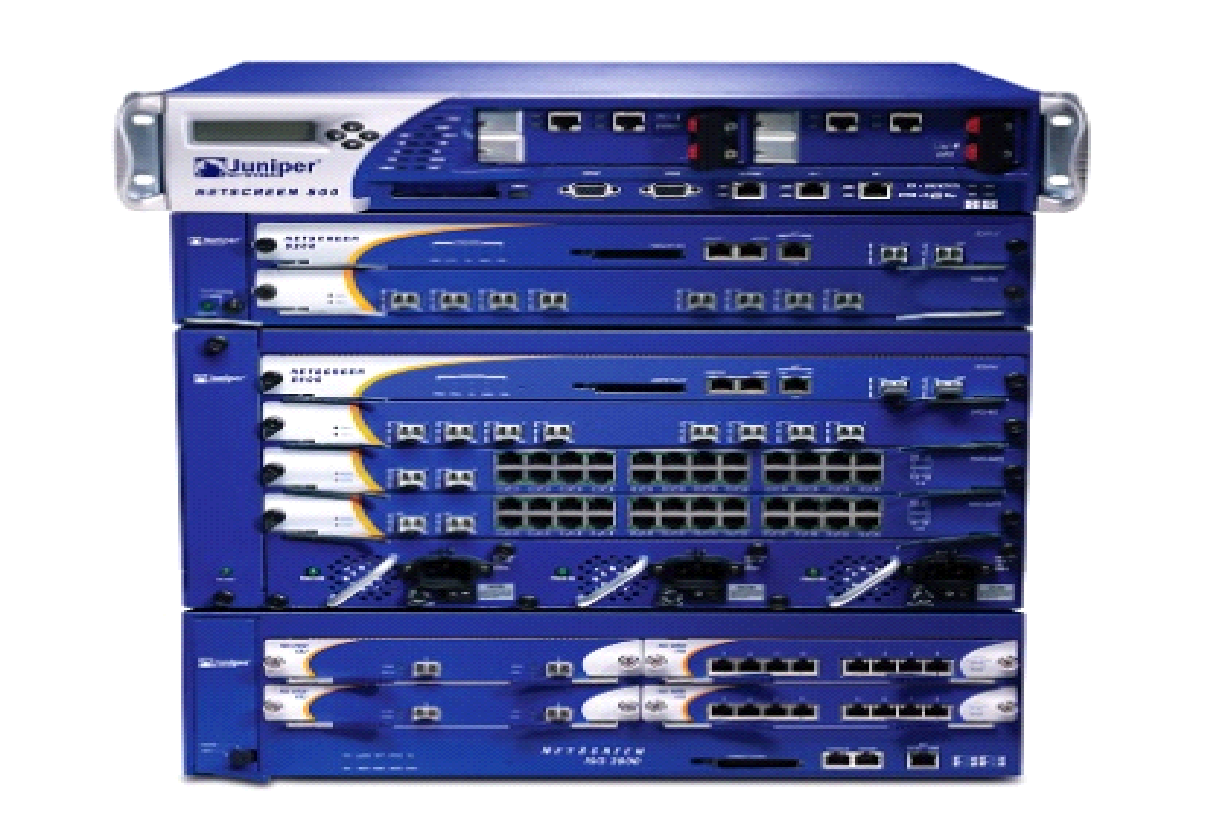 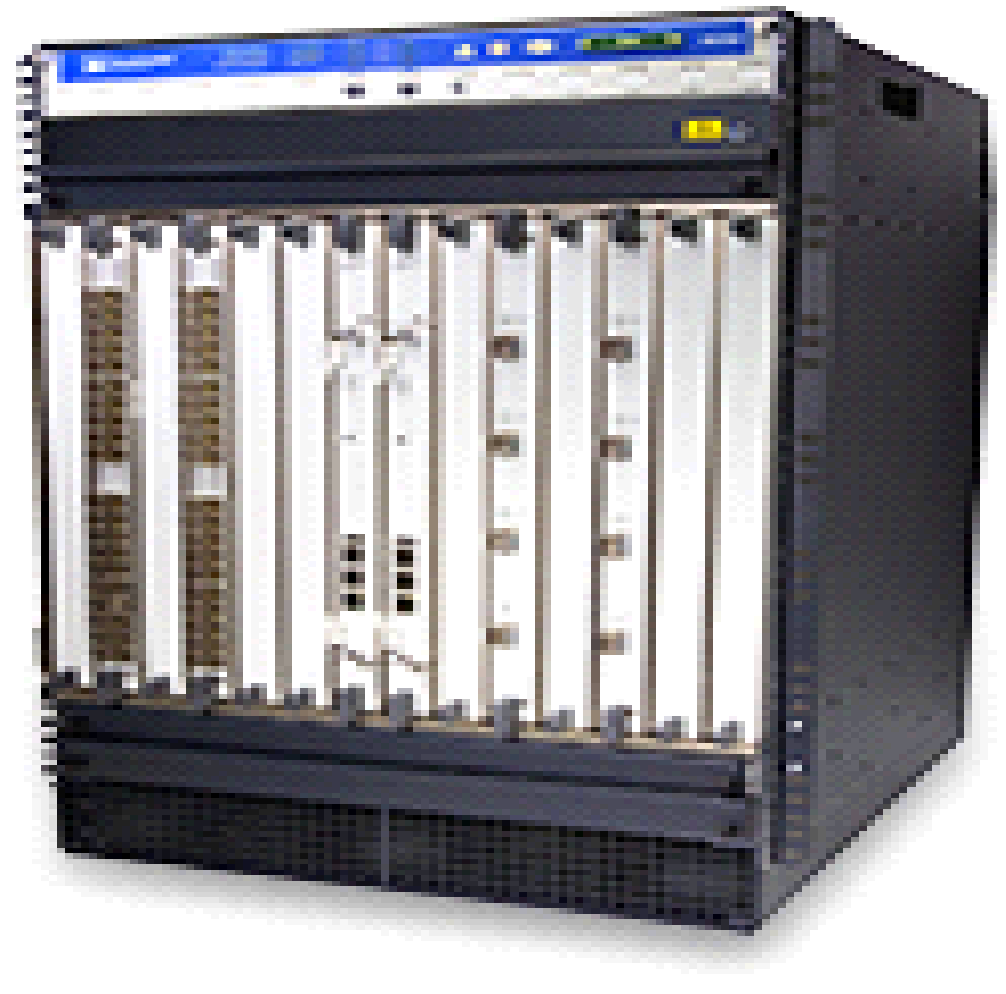 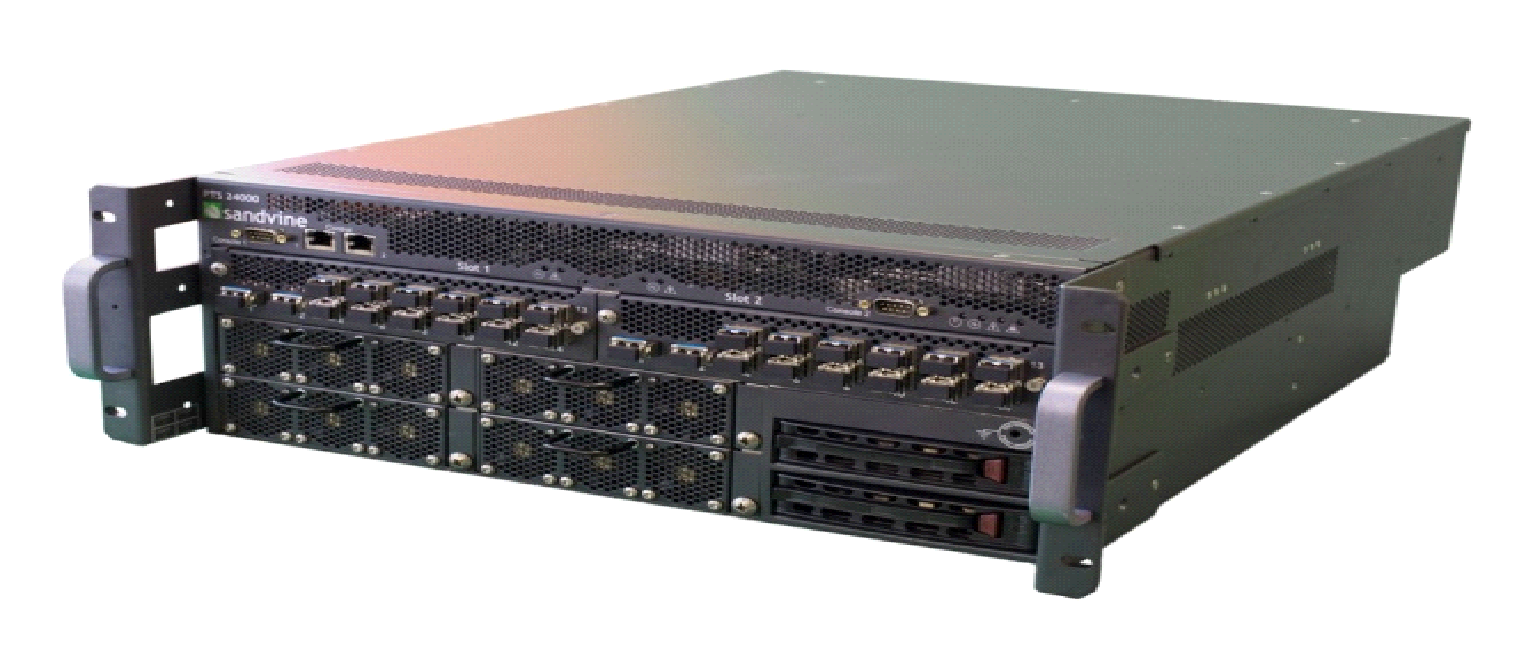 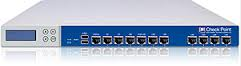 Common Cloud Infrastructure
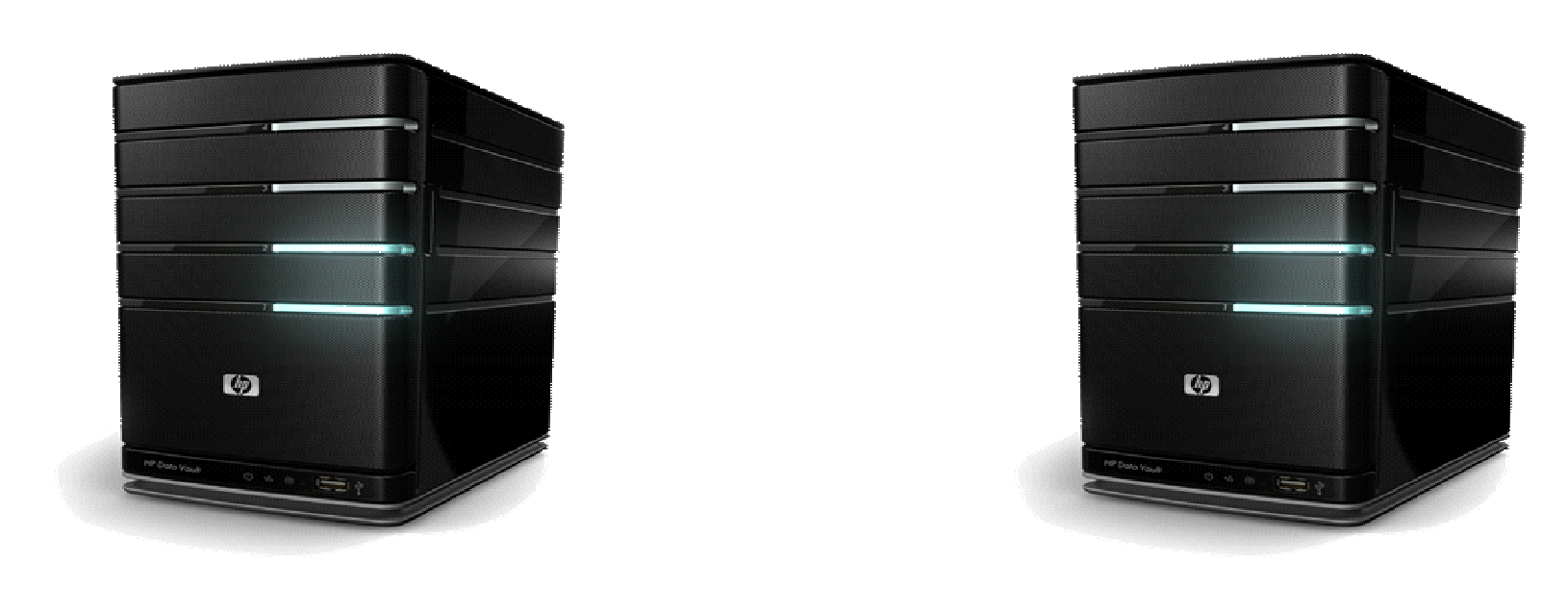 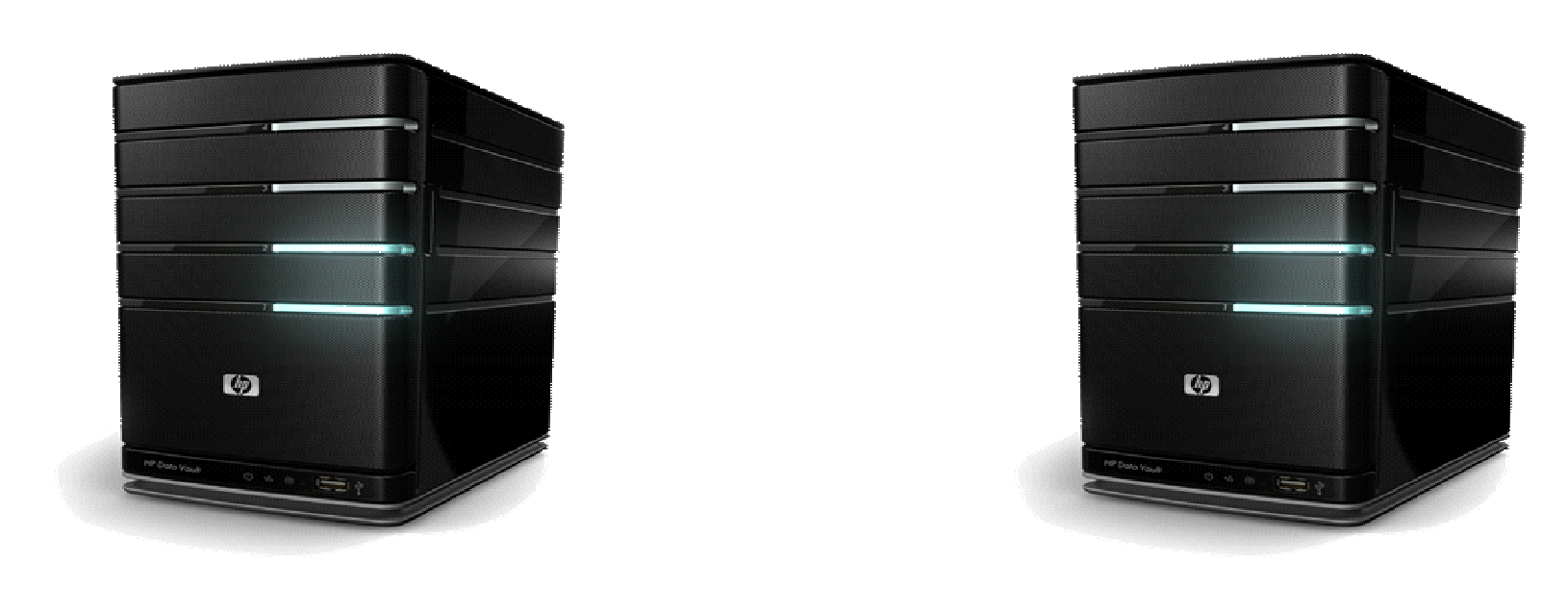 Security functions will be cloud-based
Security dynamically orchestrated in the cloud as needed
Streamlined supplier integration
Centralized common management platform
Creates a standard operations/support model
Wide variety of vendor specific security hardware
Requires vendor specific FW management platforms
Requires hands-on customized physical work to install
Multiple support organizations
No single operations model or database of record
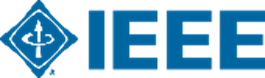 6
Security-As-a-Service Proposed Approach with Dynamic Service Chaining – An Opportunity  Use Case - Malware Mitigation
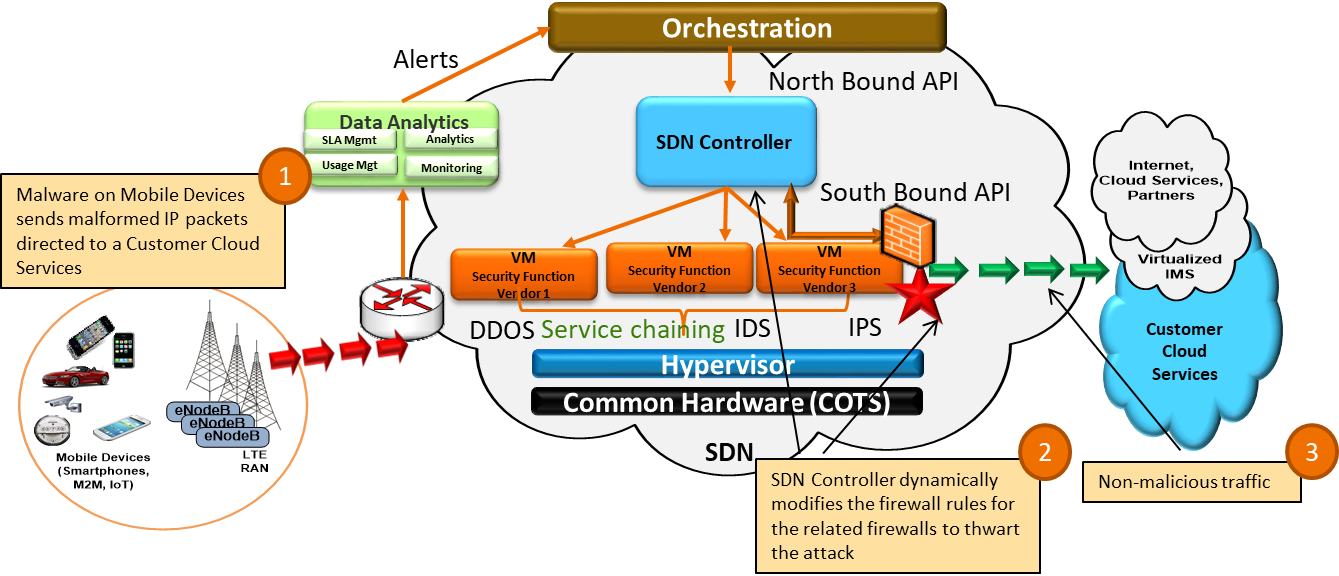 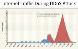 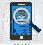 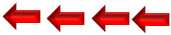 Control Plane
Data Plane
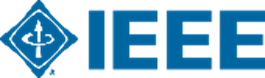 Security Opportunities from VirtualizationDDoS Attack Resiliency – Control Plane
3
Orchestrator instantiates new VM to scale-out vMME function to sustain the higher traffic load while we investigate.
Attacker creates a Botnet army by infecting many Mobile devices with a ‘remote-reboot’ malware, attacker then instructs the malware to reboot all the devices at the same time, this will cause excessive malicious Attach Requests, creating a Malicious Signaling Storm.
2
1
vMME is under DDoS attack
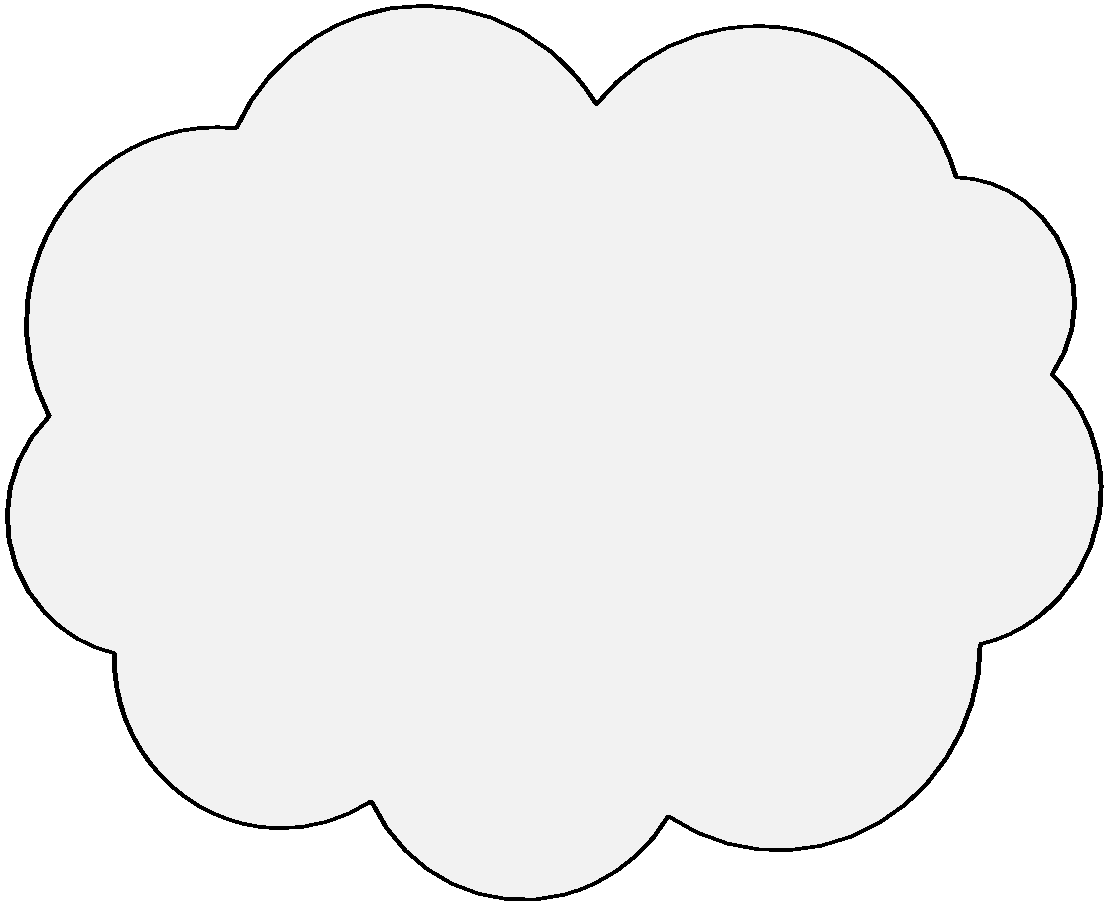 Orchestration
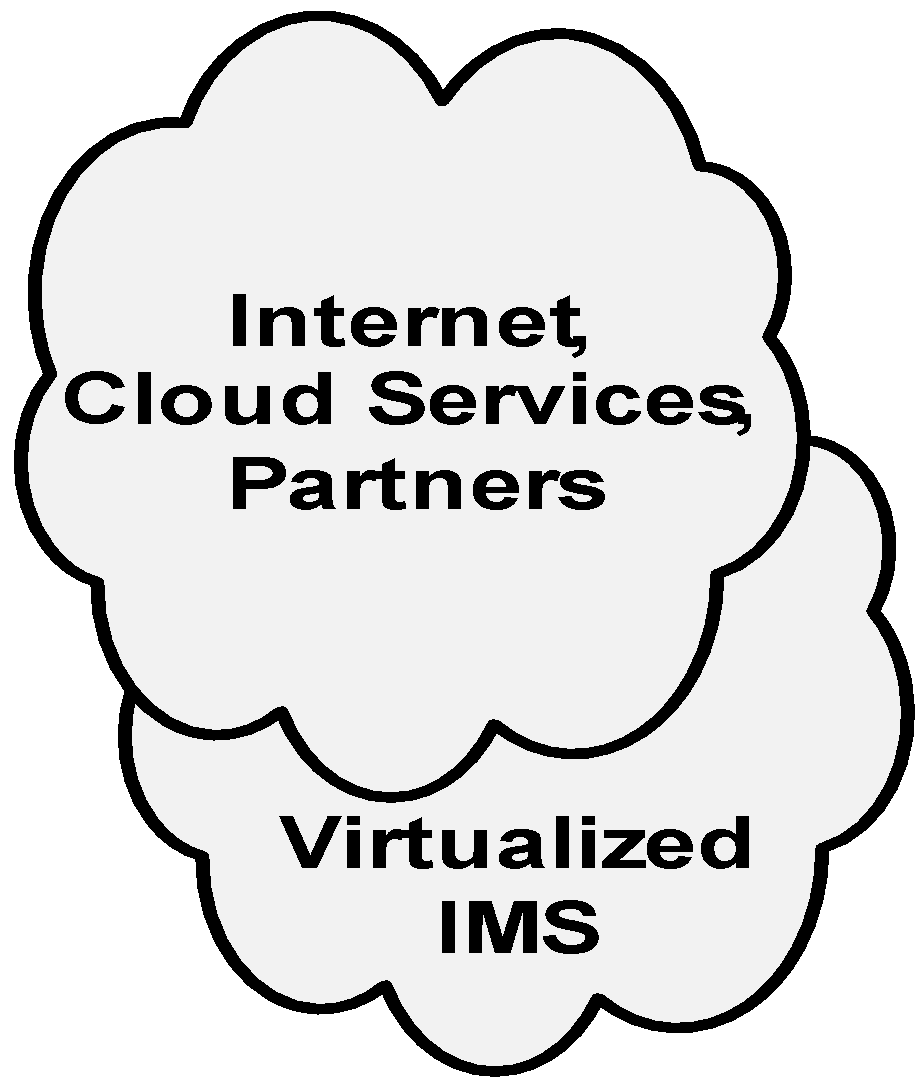 vMME
vHSS
vPCRF
vMME
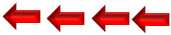 SGi
vS-GW
vP-GW
vPCEF
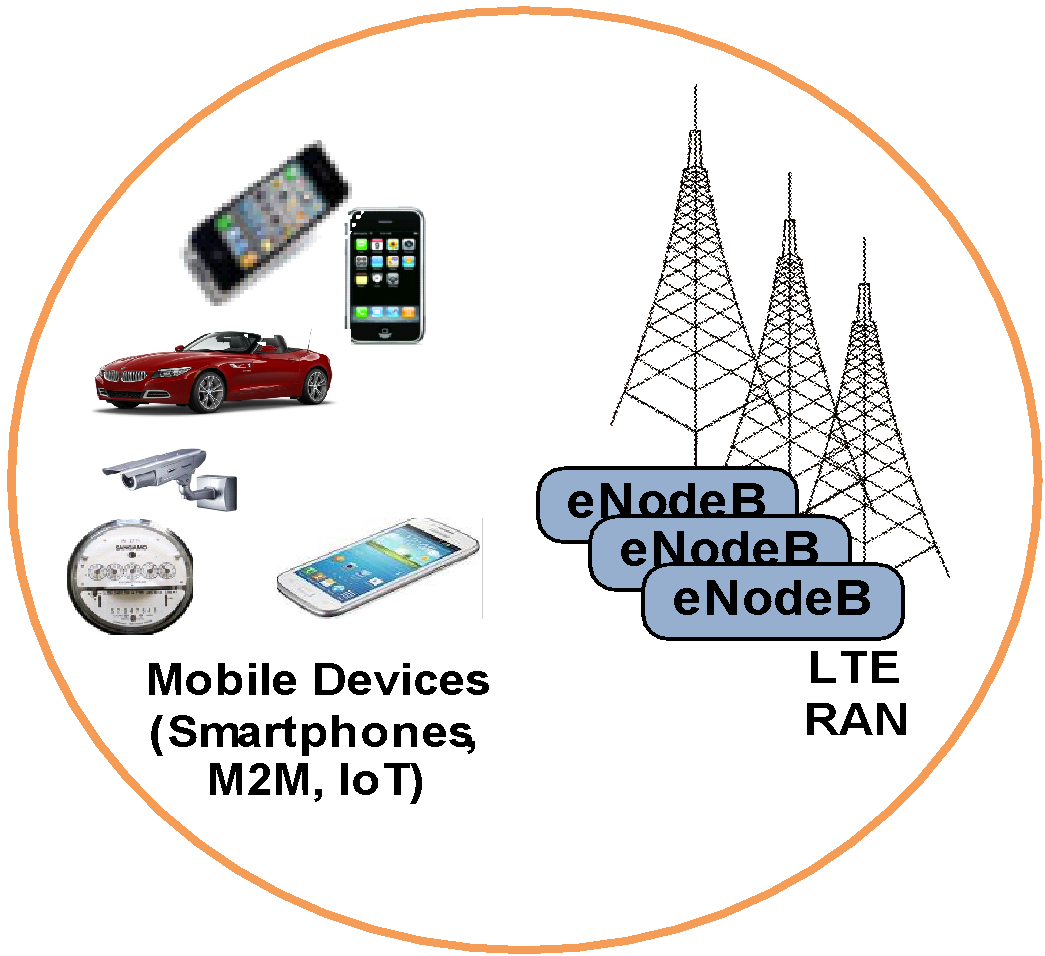 S1-MME
Hypervisor
S1-U
Common Hardware (COTS)
SDN
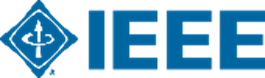 8
Security Opportunities from VirtualizationSDN Controller Dynamic Security Control – Data Plane
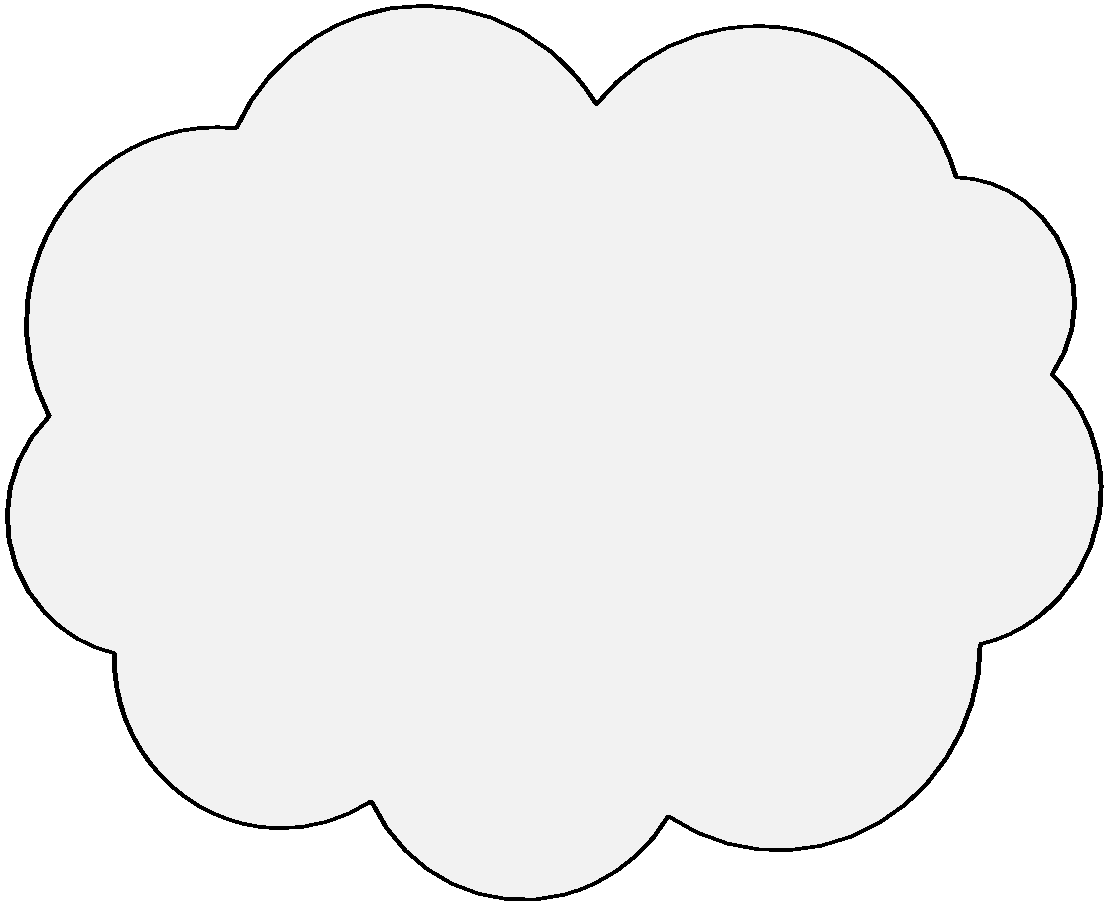 1
Malware on Mobile Devices sends malformed IP packets directed to a Customer Cloud Services
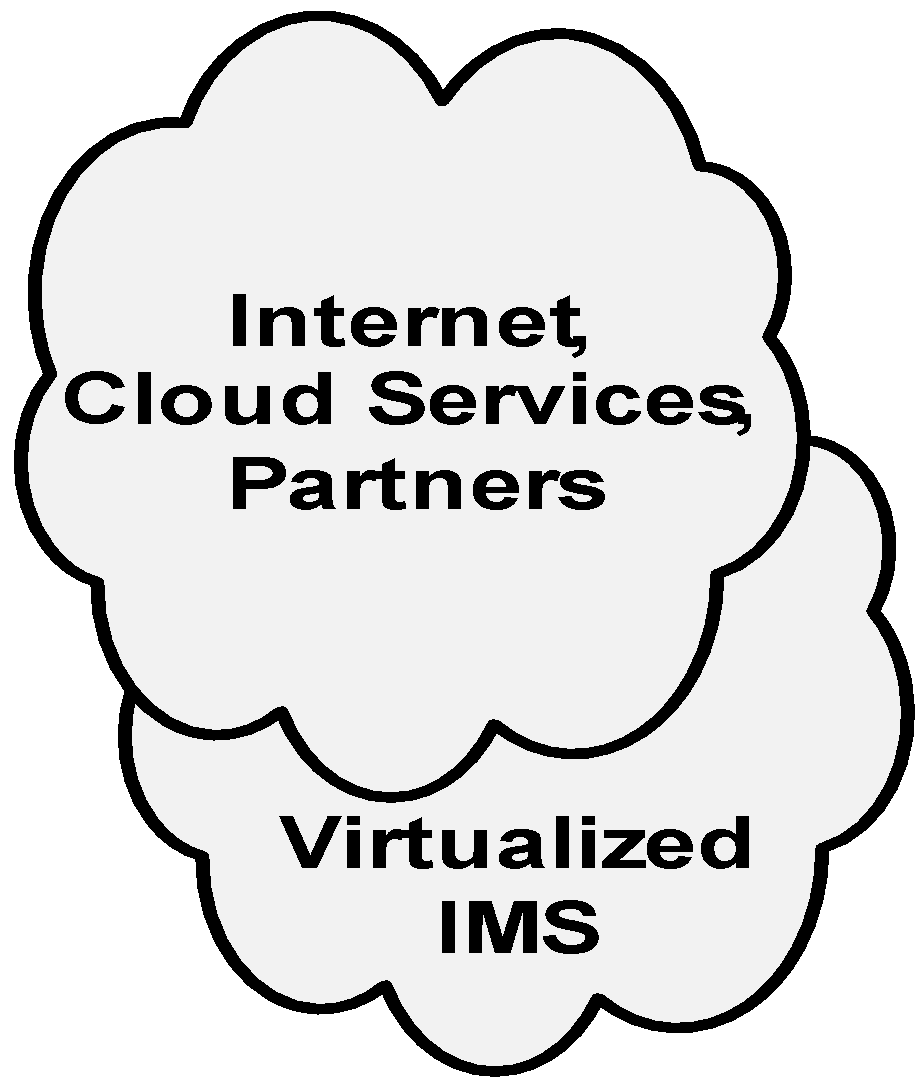 Network Intelligence Layer
Customer Cloud Services
SGi
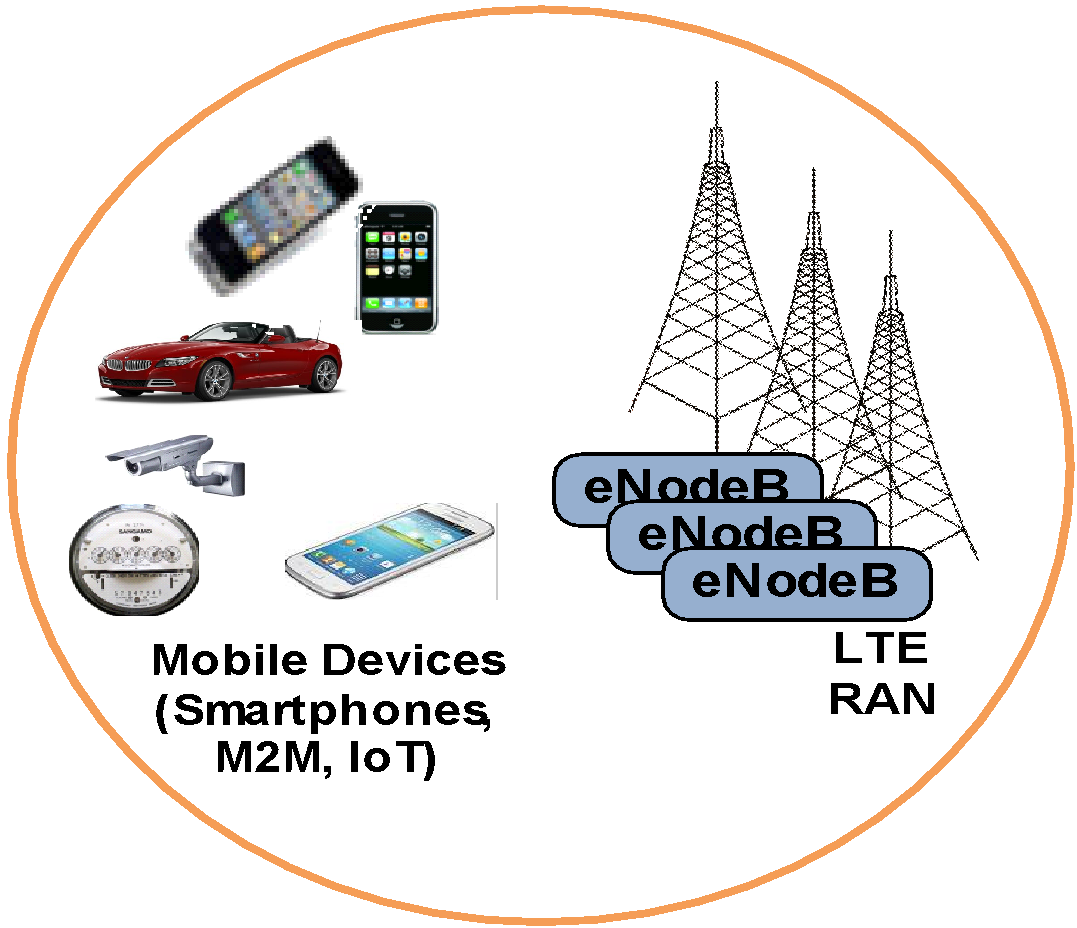 SDN Controller
S1-MME
vFirewalls
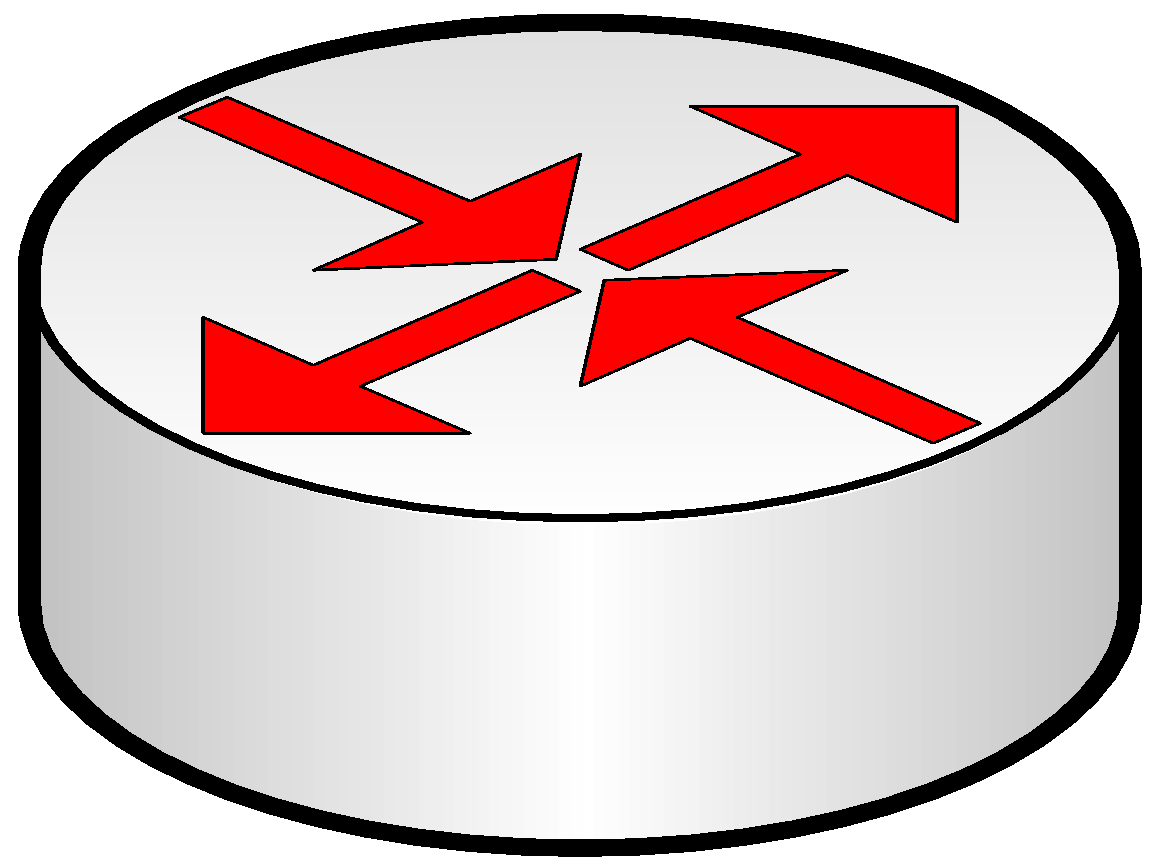 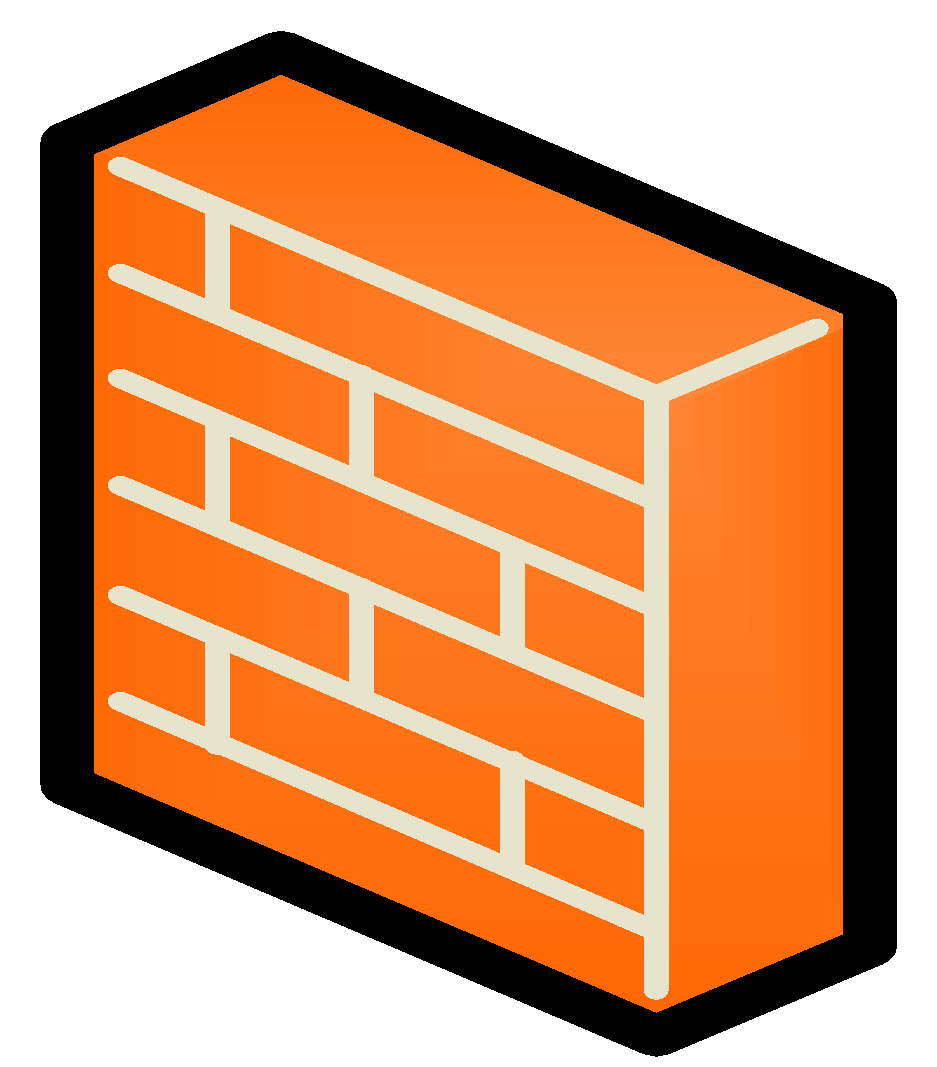 S1-U
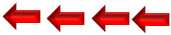 vRouters
SDN
3
2
Non-malicious traffic
SDN Controller dynamically modifies the firewall rules for the related firewalls to thwart the attack
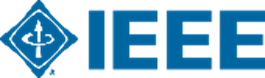 9
Cloud RAN Security
10
Example: CLOUD RAN Unique 5G Security Opportunities, Challenges, and Mitigation
11